2019/3FİZİK 1 DERSİFIZ1001
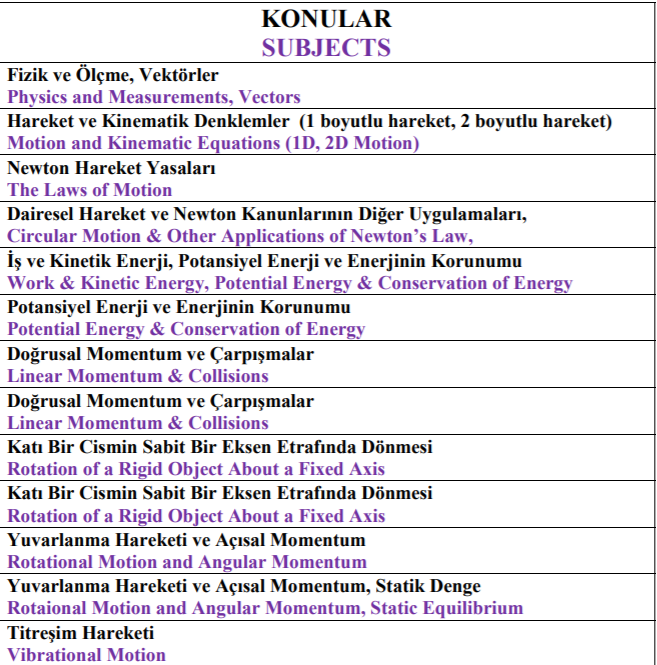 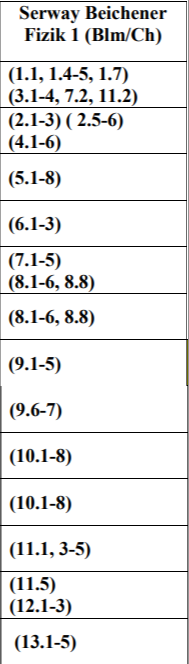 KAYNAK KİTAP
2
The LAWS of MOTION NEWTON’s LAWS
This section introduces Newton’s three laws of motion and his law of gravity. The three laws are simple and sensible. 
The first law states that a force must be applied to an object in order to change its velocity. Changing an object’s velocity means accelerating it, which implies a relationship between force and acceleration. 
This relationship, the second law, states that the net force on an object equals the object’s mass times its acceleration.
 Finally, the third law says that whenever we push on something, it pushes back with equal force in the opposite direction. 
Those are the three laws in a nutshell.
YILDIZ TEKNİK ÜNİVERSİTESİ FEN EDEBİYAT FAKÜLTESİ FİZİK BÖLÜMÜ
3
The LAWS of MOTION NEWTON’s LAWS
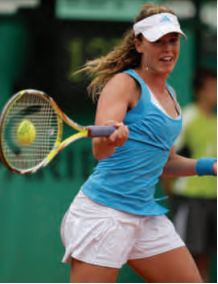 4.1 Forces
A force is commonly imagined as a push or a pull on some object, perhaps rapidly, as when we hit a tennis ball with a racket.
We can hit the ball at different speeds and direct it into different parts of the opponent’s court. 
That means we can control the magnitude of the applied force and also its direction, so force is a vector quantity, just like velocity and acceleration.
YILDIZ TEKNİK ÜNİVERSİTESİ FEN EDEBİYAT FAKÜLTESİ FİZİK BÖLÜMÜ
4
The LAWS of MOTION NEWTON’s LAWS
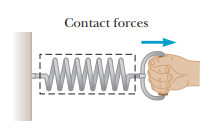 4.1 Forces
If you pull on a spring, the spring stretches. 


If you pull hard enough on a wagon, the wagon moves. 


When you kick a football, it deforms briefly and is set in motion. 

These are all examples of contact forces, so named because they result from physical contact between two objects.
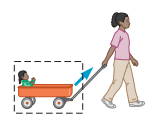 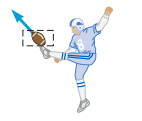 YILDIZ TEKNİK ÜNİVERSİTESİ FEN EDEBİYAT FAKÜLTESİ FİZİK BÖLÜMÜ
5
The LAWS of MOTION NEWTON’s LAWS
4.1 Forces
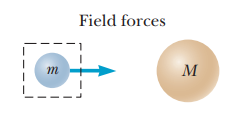 an object of mass M, such as the Sun, creates an invisible influence that stretches throughout space. A second object of mass m, such as Earth, interacts with the field of the Sun, not directly with the Sun itself. So the force of gravitational attraction between two objects, illustrated in Figure, is an example of a field force. The force of gravity keeps objects bound to Earth and also gives rise to what we call the weight of those objects.
Another common example of a field force is the electric force that one electric charge exerts on another. 

A third example is the force exerted by a bar magnet on a piece of iron.
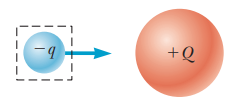 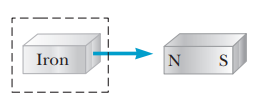 YILDIZ TEKNİK ÜNİVERSİTESİ FEN EDEBİYAT FAKÜLTESİ FİZİK BÖLÜMÜ
6
The LAWS of MOTION NEWTON’s LAWS
4.1 Forces
The known fundamental forces in nature are all field forces. These are, in order of decreasing strength, 
(1) the strong nuclear force between subatomic particles,
(2) the electromagnetic forces between electric charges, 
(3) the weak nuclear force, which arises in certain radioactive decay processes, and 
(4) the gravitational force between objects. 
The strong force keeps the nucleus of an atom from flying apart due to the repulsive electric force of the protons. 
The weak force is involved in most radioactive processes and plays an important role in the nuclear reactions that generate the Sun’s energy output. The strong and weak forces operate only on the nuclear scale, with a very short range on the order of 10-15 m. Outside this range they have no influence. Classical physics, however, deals only with gravitational and electromagnetic forces, which have infinite range.
YILDIZ TEKNİK ÜNİVERSİTESİ FEN EDEBİYAT FAKÜLTESİ FİZİK BÖLÜMÜ
7
The LAWS of MOTION NEWTON’s LAWS
4.2 Newton’s First Law
Now imagine pushing the book with a horizontal force great enough to overcome the force of friction between the book and the table, setting the book in motion. Because the magnitude of the applied force exceeds the magnitude of the friction force, the book accelerates. When the applied force is withdrawn, friction soon slows the book to a stop.
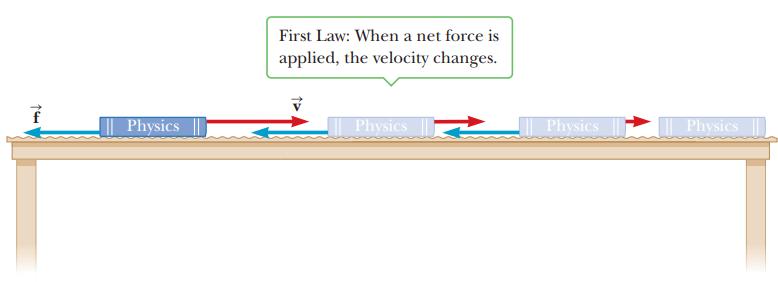 YILDIZ TEKNİK ÜNİVERSİTESİ FEN EDEBİYAT FAKÜLTESİ FİZİK BÖLÜMÜ
8
The LAWS of MOTION NEWTON’s LAWS
4.2 Newton’s First Law
Now imagine pushing the book across a smooth, waxed floor. The book again comes to rest once the force is no longer applied, but not as quickly as before. Finally, if the book is moving on a horizontal frictionless surface, it continues to move in a straight line with constant velocity until it hits a wall or some other obstruction.
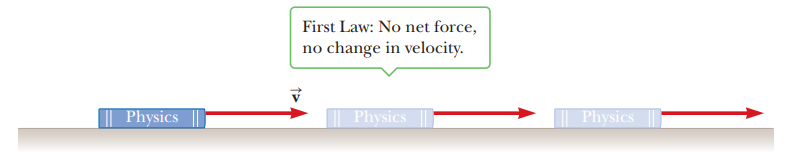 YILDIZ TEKNİK ÜNİVERSİTESİ FEN EDEBİYAT FAKÜLTESİ FİZİK BÖLÜMÜ
9
The LAWS of MOTION NEWTON’s LAWS
4.2 Newton’s First Law
Before about 1600, scientists felt that the natural state of matter was the state of rest. Galileo, however, devised thought experiments—such as an object moving on a frictionless surface, as just described—and concluded that it’s not the nature of an object to stop, once set in motion, but rather to continue in its original state of motion. This approach was later formalized as Newton’s first law of motion:
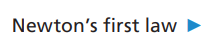 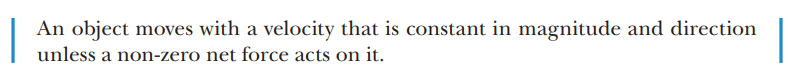 YILDIZ TEKNİK ÜNİVERSİTESİ FEN EDEBİYAT FAKÜLTESİ FİZİK BÖLÜMÜ
10
The LAWS of MOTION NEWTON’s LAWS
4.2 Newton’s First Law
The net force on an object is defined as the vector sum of all external forces exerted on the object. External forces come from the object’s environment. If an object’s velocity isn’t changing in either magnitude or direction, then its acceleration and the net force acting on it must both be zero.

Internal forces originate within the object itself and can’t change the object’s velocity (although they can change the object’s rate of rotation, as described in after.
As a result, internal forces aren’t included in Newton’s second law. It’s not really possible to “pull yourself up by your own bootstraps.” A consequence of the first law is the feasibility of space travel. After just a few moments of powerful thrust, the spacecraft coasts for months or years, its velocity only slowly changing with time under the relatively faint influence of the distant Sun and planets.
YILDIZ TEKNİK ÜNİVERSİTESİ FEN EDEBİYAT FAKÜLTESİ FİZİK BÖLÜMÜ
11
The LAWS of MOTION NEWTON’s LAWS
4.2 Newton’s First Law:
Mass and Inertia
Imagine hitting a golf ball off a tee with a driver. If you’re a good golfer, the ball will sail over two hundred yards down the fairway. Now imagine teeing up a bowling ball and striking it with the same club (an experiment we don’t recommend). Your club would probably break, you might sprain your wrist, and the bowling ball, at best, would fall off the tee, take half a roll, and come to rest. From this thought experiment, we conclude that although both balls resist changes in their state of motion, the bowling ball offers much more effective resistance. The tendency of an object to continue in its original state of motion is called inertia.

Although inertia is the tendency of an object to continue its motion in the absence of a force, mass is a measure of the object’s resistance to changes in its motion due to a force. 
The greater the mass of a body, the less it accelerates under the action of a given applied force. The SI unit of mass is the kilogram. Mass is a scalar quantity that obeys the rules of ordinary arithmetic.
YILDIZ TEKNİK ÜNİVERSİTESİ FEN EDEBİYAT FAKÜLTESİ FİZİK BÖLÜMÜ
12
The LAWS of MOTION NEWTON’s LAWS
4.3 Newton’s Second Law:
Newton’s first law explains what happens to an object that has no net force acting on it: The object either remains at rest or continues moving in a straight line with constant speed.
Newton’s second law answers the question of what happens to an object that does have a net force acting on it. 
Imagine pushing a block of ice across a frictionless horizontal surface. When you exert some horizontal force on the block, it moves with an acceleration of, say, 2 m/s2. If you apply a force twice as large, the acceleration doubles to 4 m/s2. Pushing three times as hard triples the acceleration, and so on. From such observations, we conclude that the acceleration of an object is directly proportional to the net force acting on it.
YILDIZ TEKNİK ÜNİVERSİTESİ FEN EDEBİYAT FAKÜLTESİ FİZİK BÖLÜMÜ
13
The LAWS of MOTION NEWTON’s LAWS
4.3 Newton’s Second Law:
Mass also affects acceleration. Suppose you stack identical blocks of ice on top of each other while pushing the stack with constant force. If the force applied to one block produces an acceleration of 2 m/s2, then the acceleration drops to half that value, 1 m/s2, when two blocks are pushed, to one-third the initial value when three blocks are pushed, and so on. We conclude that the acceleration of an object is inversely proportional to its mass. These observations are summarized in Newton’s second law:
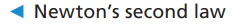 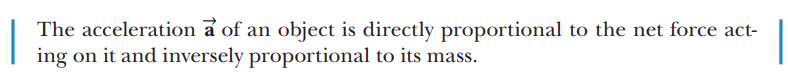 YILDIZ TEKNİK ÜNİVERSİTESİ FEN EDEBİYAT FAKÜLTESİ FİZİK BÖLÜMÜ
14
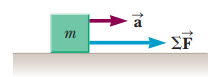 The LAWS of MOTION NEWTON’s LAWS
4.3 Newton’s Second Law:
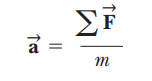 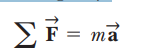 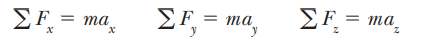 YILDIZ TEKNİK ÜNİVERSİTESİ FEN EDEBİYAT FAKÜLTESİ FİZİK BÖLÜMÜ
15
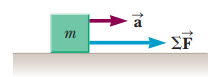 The LAWS of MOTION NEWTON’s LAWS
4.3 Newton’s Second Law:
Units of Force and Mass
The SI unit of force is the newton. When 1 newton of force acts on an object that has a mass of 1 kg, it produces an acceleration of 1 m/s2 in the object. 
From this definition and Newton’s second law, we see that the newton can be expressed in terms of the fundamental units of mass, length, and time as
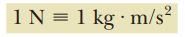 YILDIZ TEKNİK ÜNİVERSİTESİ FEN EDEBİYAT FAKÜLTESİ FİZİK BÖLÜMÜ
16
The LAWS of MOTION NEWTON’s LAWS
4.3 Newton’s Second Law:
Units of Force and Mass
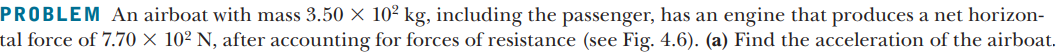 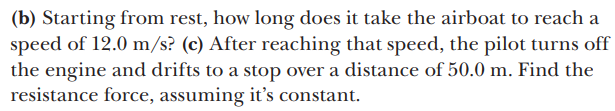 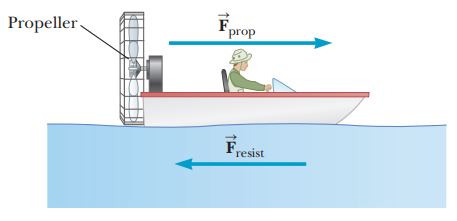 YILDIZ TEKNİK ÜNİVERSİTESİ FEN EDEBİYAT FAKÜLTESİ FİZİK BÖLÜMÜ
17
The LAWS of MOTION NEWTON’s LAWS
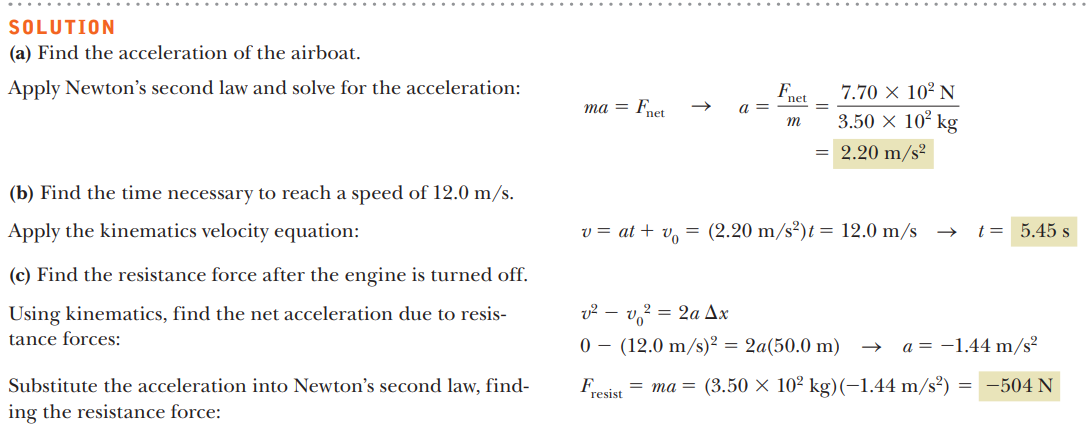 4.3 Newton’s Second Law:
Units of Force and Mass
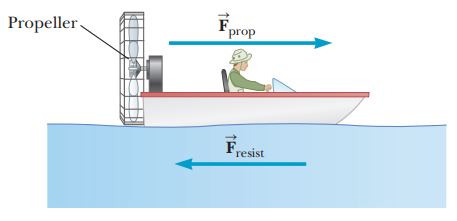 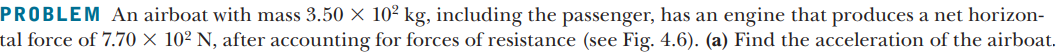 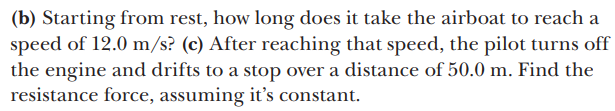 YILDIZ TEKNİK ÜNİVERSİTESİ FEN EDEBİYAT FAKÜLTESİ FİZİK BÖLÜMÜ
18
The LAWS of MOTION NEWTON’s LAWS
4.3 Newton’s Second Law:
Units of Force and Mass
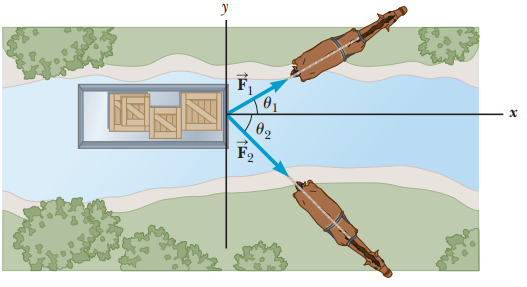 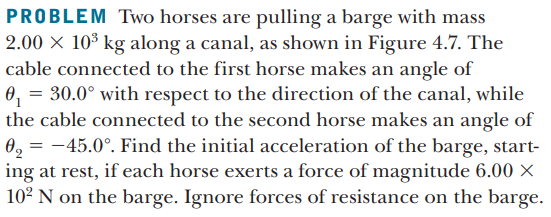 YILDIZ TEKNİK ÜNİVERSİTESİ FEN EDEBİYAT FAKÜLTESİ FİZİK BÖLÜMÜ
19
The LAWS of MOTION NEWTON’s LAWS
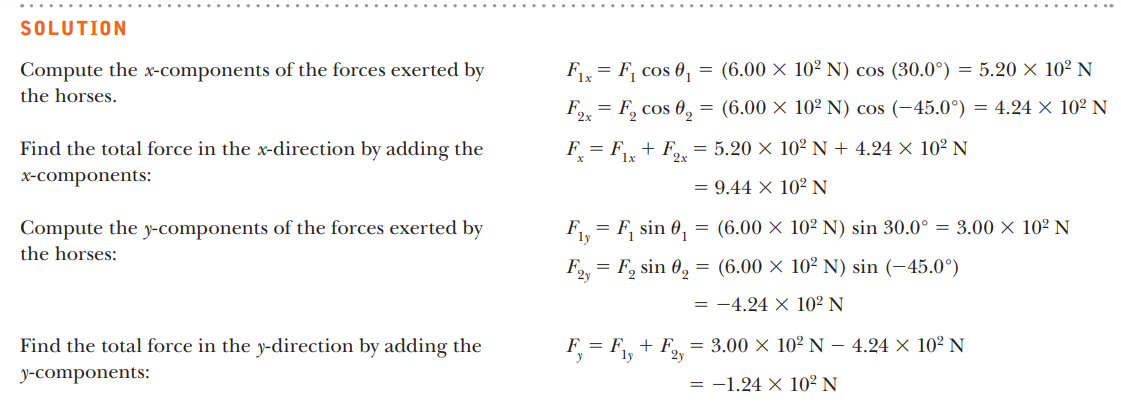 4.3 Newton’s Second Law:
Units of Force and Mass
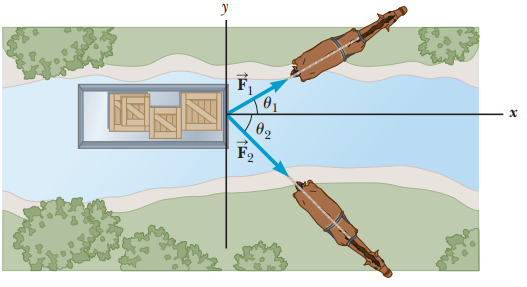 YILDIZ TEKNİK ÜNİVERSİTESİ FEN EDEBİYAT FAKÜLTESİ FİZİK BÖLÜMÜ
20
The LAWS of MOTION NEWTON’s LAWS
4.3 Newton’s Second Law:
Units of Force and Mass
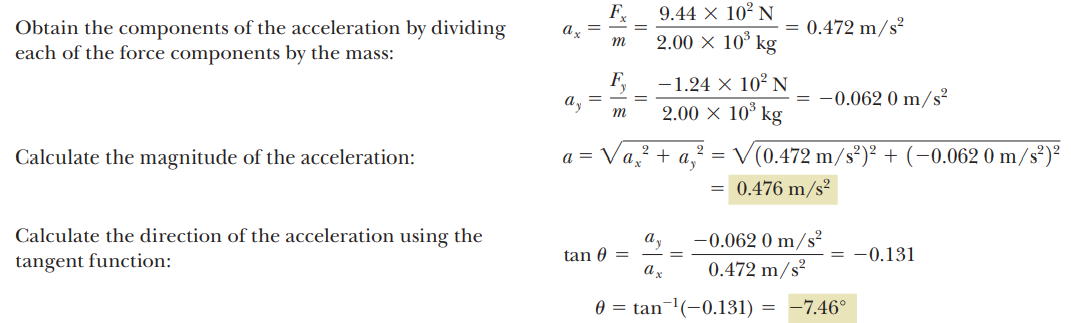 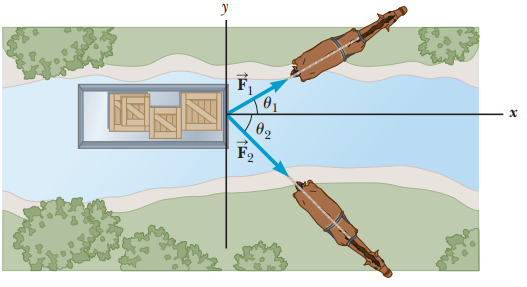 YILDIZ TEKNİK ÜNİVERSİTESİ FEN EDEBİYAT FAKÜLTESİ FİZİK BÖLÜMÜ
21
The LAWS of MOTION NEWTON’s LAWS
4.3 Newton’s Second Law:
The Gravitational Force
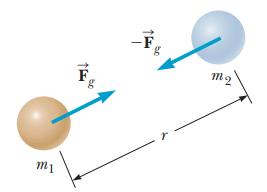 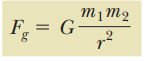 YILDIZ TEKNİK ÜNİVERSİTESİ FEN EDEBİYAT FAKÜLTESİ FİZİK BÖLÜMÜ
22
The LAWS of MOTION NEWTON’s LAWS
4.3 Newton’s Second Law:
The Gravitational Force
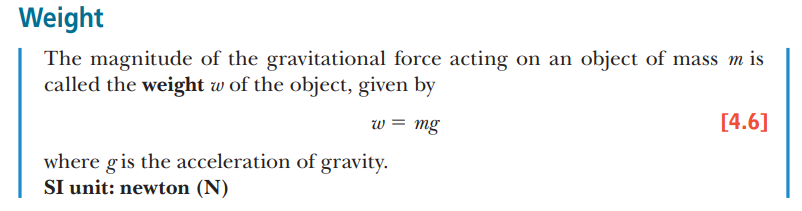 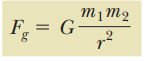 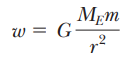 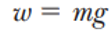 an alternate definition of the weight of an object with mass m can be written as

where ME is the mass of Earth and r is the distance from the object to Earth’s center. If the object is at rest on Earth’s surface, then r is equal to Earth’s radius RE. 
Because r2 is in the denominator of Equation, the weight decreases with increasing r. 
So the weight of an object on a mountaintop is less than the weight of the same object at sea level.
Comparing Equations
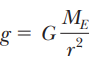 YILDIZ TEKNİK ÜNİVERSİTESİ FEN EDEBİYAT FAKÜLTESİ FİZİK BÖLÜMÜ
23
The LAWS of MOTION NEWTON’s LAWS
4.3 Newton’s Second Law:
The Gravitational Force
Unlike mass, weight is not an inherent property of an object because it can take different values, depending on the value of g in a given location. 
If an object has a mass of 70.0 kg, for example, then its weight at a location where g=9.80 m/s2 is mg=686 N. In a high-altitude balloon, where g might be 9.76 m/s2, the object’s weight would be 683 N. 
The value of g also varies slightly due to the density of matter in a given locality. 
In this text, unless stated otherwise, the value of g will be understood to be 9.80 m/s2, its value near the surface of the Earth.
YILDIZ TEKNİK ÜNİVERSİTESİ FEN EDEBİYAT FAKÜLTESİ FİZİK BÖLÜMÜ
24
The LAWS of MOTION NEWTON’s LAWS
4.3 Newton’s Second Law:
The Gravitational Force
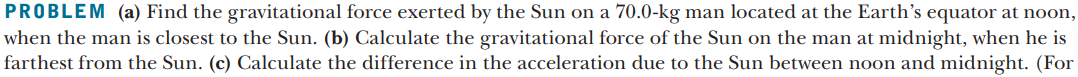 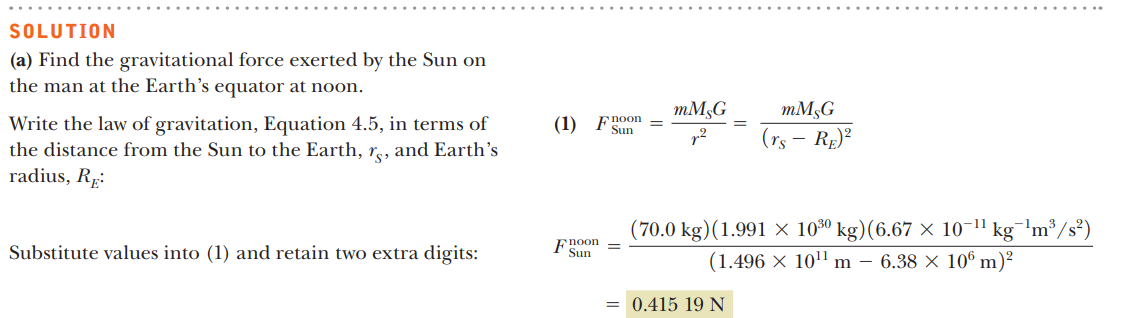 YILDIZ TEKNİK ÜNİVERSİTESİ FEN EDEBİYAT FAKÜLTESİ FİZİK BÖLÜMÜ
25
The LAWS of MOTION NEWTON’s LAWS
4.3 Newton’s Second Law:
The Gravitational Force
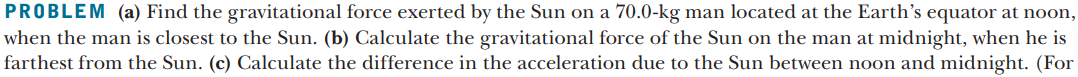 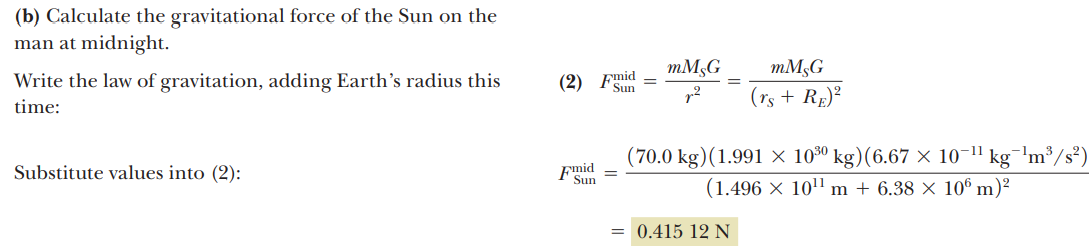 YILDIZ TEKNİK ÜNİVERSİTESİ FEN EDEBİYAT FAKÜLTESİ FİZİK BÖLÜMÜ
26
The LAWS of MOTION NEWTON’s LAWS
4.3 Newton’s Second Law:
The Gravitational Force
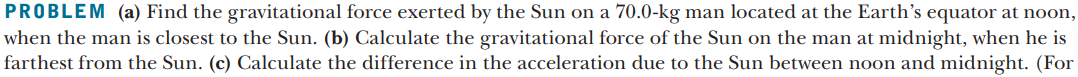 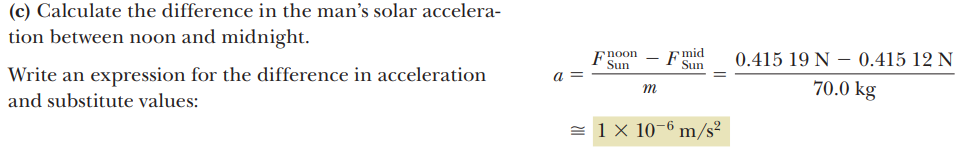 YILDIZ TEKNİK ÜNİVERSİTESİ FEN EDEBİYAT FAKÜLTESİ FİZİK BÖLÜMÜ
27
The LAWS of MOTION NEWTON’s LAWS
4.3 Newton’s Second Law:
The Gravitational Force
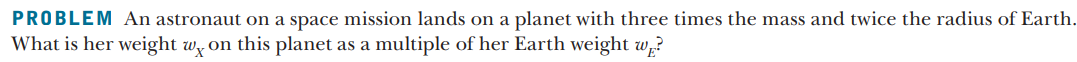 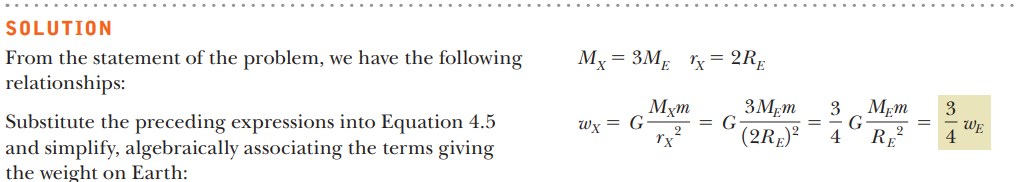 YILDIZ TEKNİK ÜNİVERSİTESİ FEN EDEBİYAT FAKÜLTESİ FİZİK BÖLÜMÜ
28
The LAWS of MOTION NEWTON’s LAWS
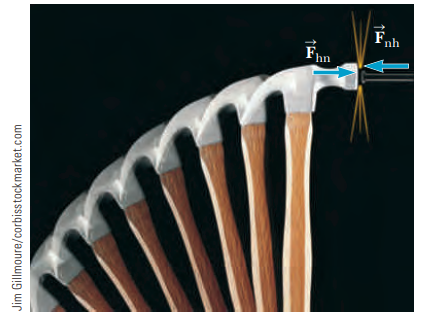 4.4 Newton’s Third Law :
Before we found that a force is exerted on an object when it comes into contact with some other object. Consider the task of driving a nail into a block of wood, for example, as illustrated in Figure.
To accelerate the nail and drive it into the block, the hammer must exert a net force on the nail. Newton recognized, however, that a single isolated force couldn’t exist. Instead, forces in nature always exist in pairs. According to Newton, as the nail is driven into the block by the force exerted by the hammer, the hammer is slowed down and stopped by the force exerted by the nail. 

Newton described such paired forces with his third law:
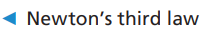 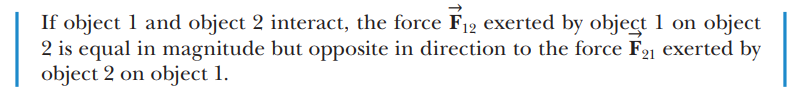 YILDIZ TEKNİK ÜNİVERSİTESİ FEN EDEBİYAT FAKÜLTESİ FİZİK BÖLÜMÜ
29
The LAWS of MOTION NEWTON’s LAWS
4.4 Newton’s Third Law :
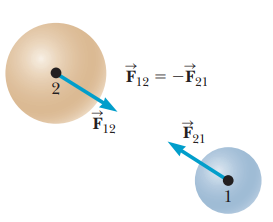 YILDIZ TEKNİK ÜNİVERSİTESİ FEN EDEBİYAT FAKÜLTESİ FİZİK BÖLÜMÜ
30
The LAWS of MOTION NEWTON’s LAWS
4.4 Newton’s Third Law :
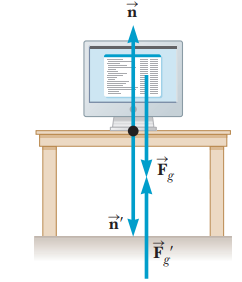 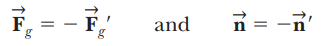 YILDIZ TEKNİK ÜNİVERSİTESİ FEN EDEBİYAT FAKÜLTESİ FİZİK BÖLÜMÜ
31
The LAWS of MOTION NEWTON’s LAWS
4.4 Newton’s Third Law :
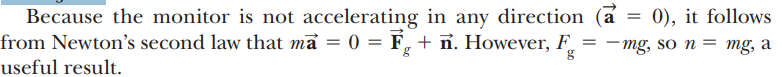 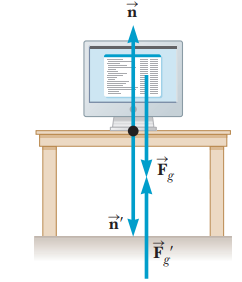 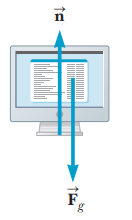 YILDIZ TEKNİK ÜNİVERSİTESİ FEN EDEBİYAT FAKÜLTESİ FİZİK BÖLÜMÜ
32
The LAWS of MOTION NEWTON’s LAWS
4.4 Newton’s Third Law :
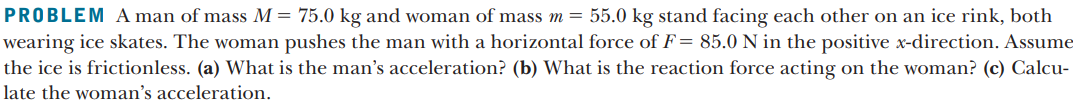 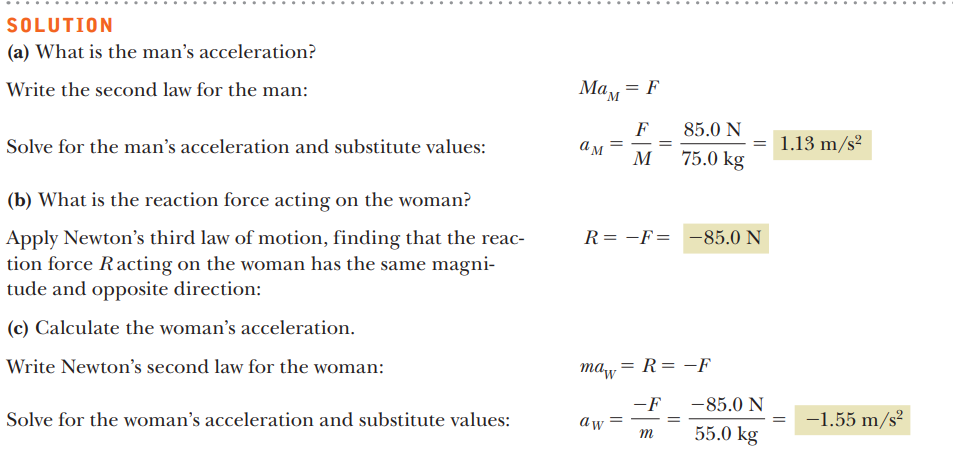 YILDIZ TEKNİK ÜNİVERSİTESİ FEN EDEBİYAT FAKÜLTESİ FİZİK BÖLÜMÜ
33
The LAWS of MOTION NEWTON’s LAWS
4.5 Applications of Newton’s Laws:
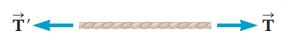 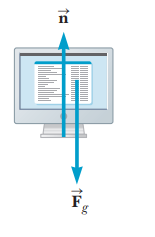 YILDIZ TEKNİK ÜNİVERSİTESİ FEN EDEBİYAT FAKÜLTESİ FİZİK BÖLÜMÜ
34
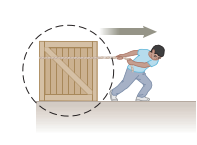 The LAWS of MOTION NEWTON’s LAWS
4.5 Applications of Newton’s Laws:
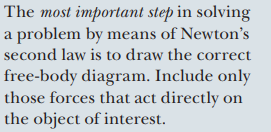 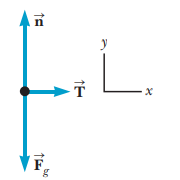 YILDIZ TEKNİK ÜNİVERSİTESİ FEN EDEBİYAT FAKÜLTESİ FİZİK BÖLÜMÜ
35
The LAWS of MOTION NEWTON’s LAWS
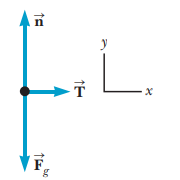 4.5 Applications of Newton’s Laws:
Now let’s apply Newton’s second law to the crate. First we choose an appropriate coordinate system. In this case it’s convenient to use the one shown in Figure b, with the x-axis horizontal and the y-axis vertical. 
We can apply Newton’s second law in the x-direction, y-direction, or both, depending on what we’re asked to find in a problem. Newton’s second law applied to the crate in the x- and y- directions yields the following two equations:
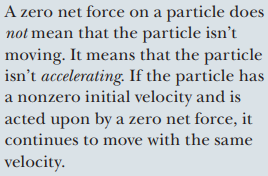 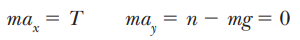 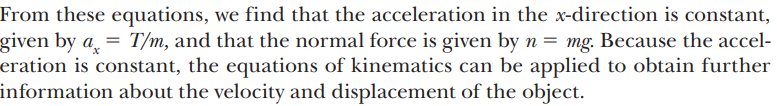 YILDIZ TEKNİK ÜNİVERSİTESİ FEN EDEBİYAT FAKÜLTESİ FİZİK BÖLÜMÜ
36
The LAWS of MOTION NEWTON’s LAWS
4.5 Applications of Newton’s Laws:
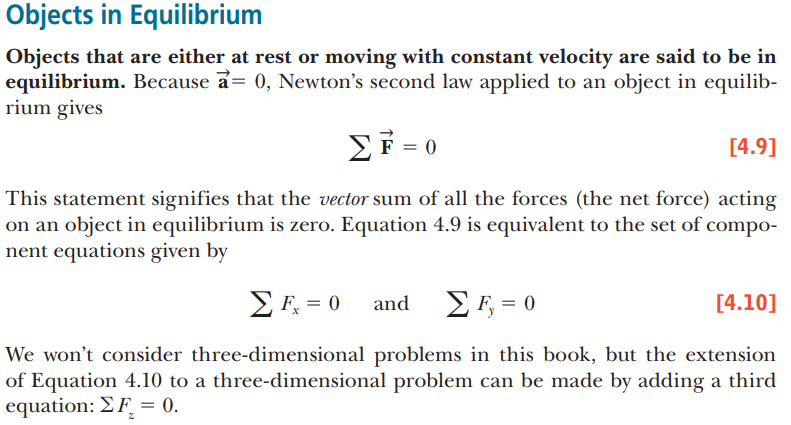 YILDIZ TEKNİK ÜNİVERSİTESİ FEN EDEBİYAT FAKÜLTESİ FİZİK BÖLÜMÜ
37
The LAWS of MOTION NEWTON’s LAWS
4.5 Applications of Newton’s Laws:
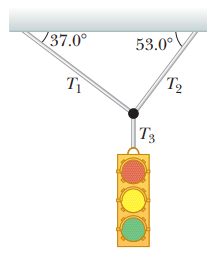 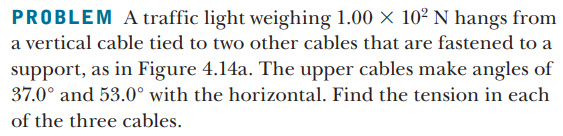 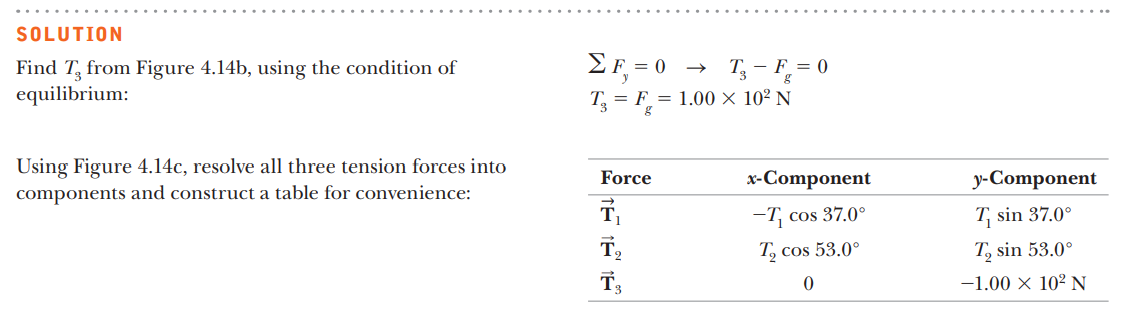 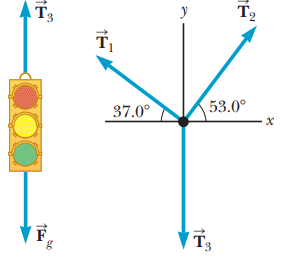 YILDIZ TEKNİK ÜNİVERSİTESİ FEN EDEBİYAT FAKÜLTESİ FİZİK BÖLÜMÜ
38
The LAWS of MOTION NEWTON’s LAWS
4.5 Applications of Newton’s Laws:
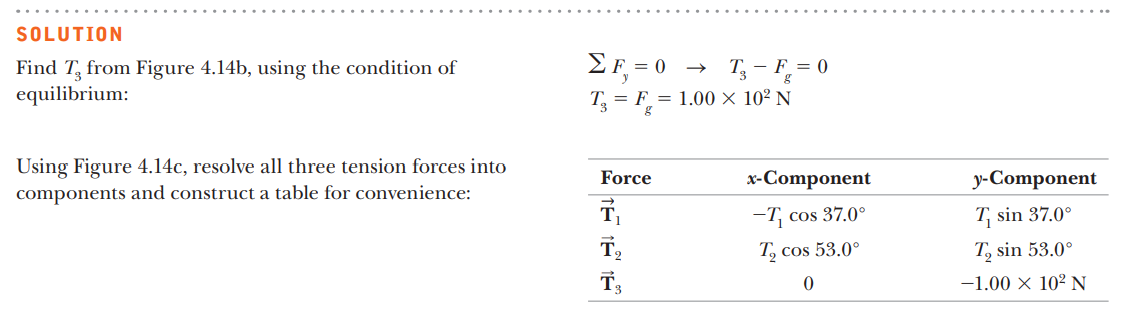 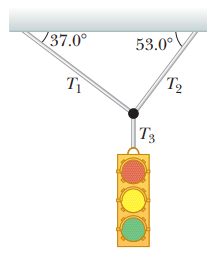 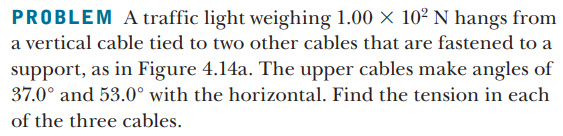 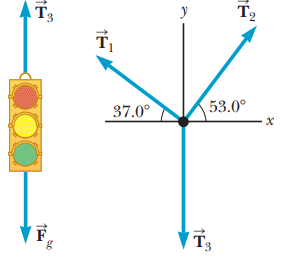 YILDIZ TEKNİK ÜNİVERSİTESİ FEN EDEBİYAT FAKÜLTESİ FİZİK BÖLÜMÜ
39
The LAWS of MOTION NEWTON’s LAWS
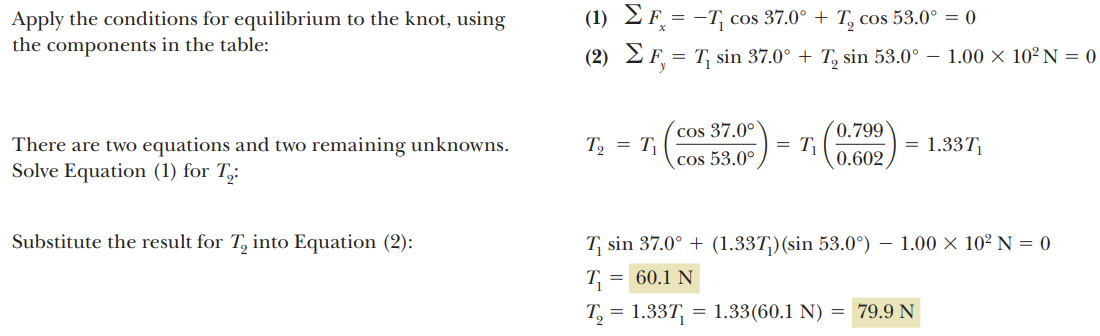 4.5 Applications of Newton’s Laws:
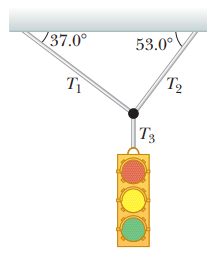 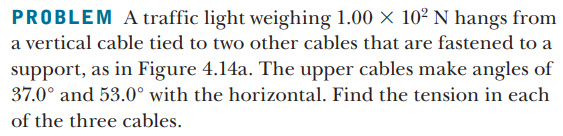 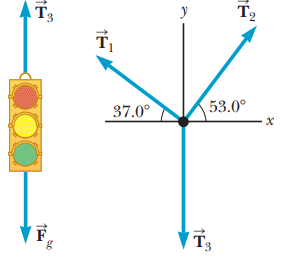 YILDIZ TEKNİK ÜNİVERSİTESİ FEN EDEBİYAT FAKÜLTESİ FİZİK BÖLÜMÜ
40
The LAWS of MOTION NEWTON’s LAWS
4.5 Applications of Newton’s Laws:
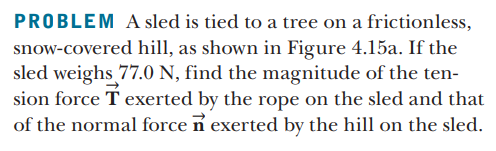 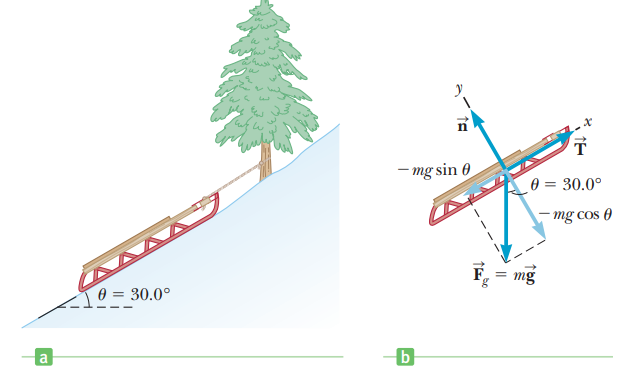 YILDIZ TEKNİK ÜNİVERSİTESİ FEN EDEBİYAT FAKÜLTESİ FİZİK BÖLÜMÜ
41
The LAWS of MOTION NEWTON’s LAWS
4.5 Applications of Newton’s Laws:
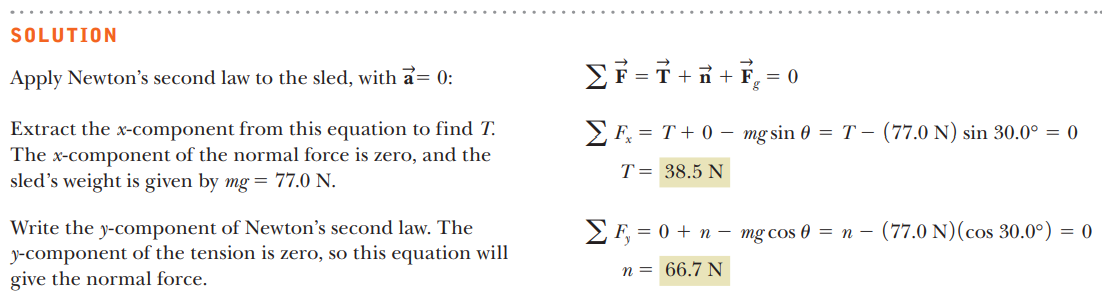 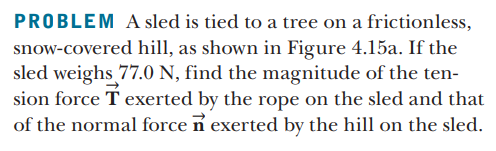 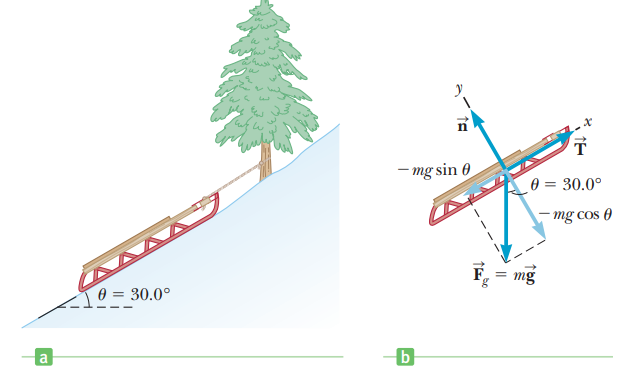 YILDIZ TEKNİK ÜNİVERSİTESİ FEN EDEBİYAT FAKÜLTESİ FİZİK BÖLÜMÜ
42
The LAWS of MOTION NEWTON’s LAWS
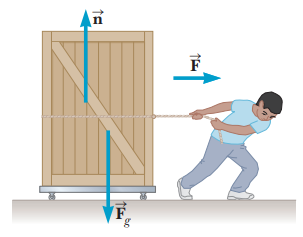 4.5 Applications of Newton’s Laws:
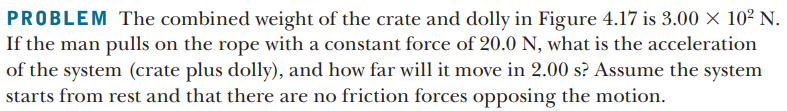 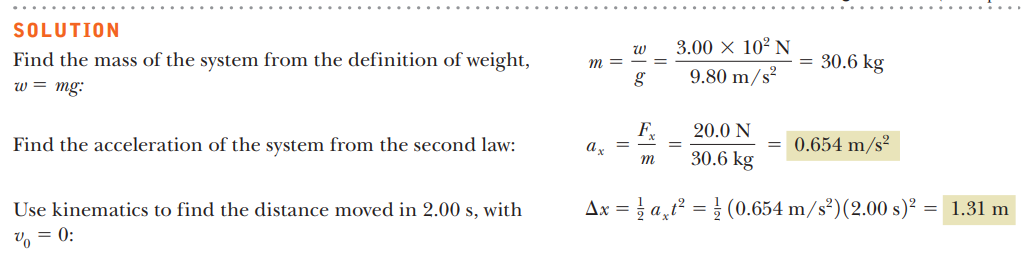 YILDIZ TEKNİK ÜNİVERSİTESİ FEN EDEBİYAT FAKÜLTESİ FİZİK BÖLÜMÜ
43
The LAWS of MOTION NEWTON’s LAWS
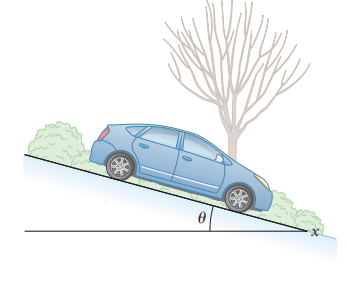 4.5 Applications of Newton’s Laws:
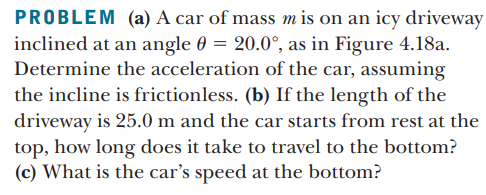 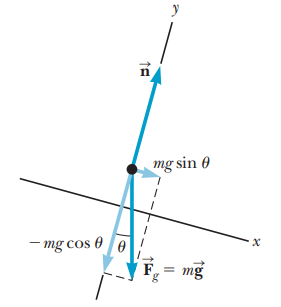 YILDIZ TEKNİK ÜNİVERSİTESİ FEN EDEBİYAT FAKÜLTESİ FİZİK BÖLÜMÜ
44
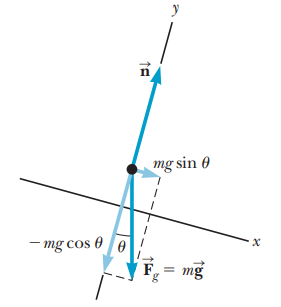 The LAWS of MOTION NEWTON’s LAWS
4.5 Applications of Newton’s Laws:
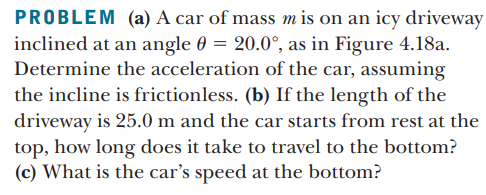 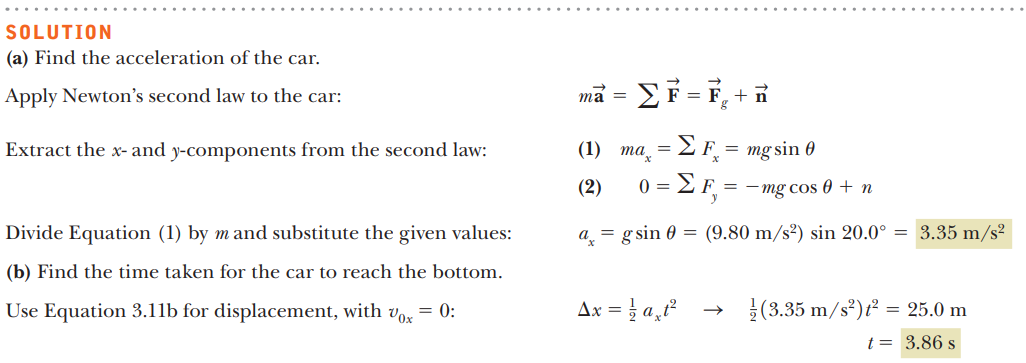 YILDIZ TEKNİK ÜNİVERSİTESİ FEN EDEBİYAT FAKÜLTESİ FİZİK BÖLÜMÜ
45
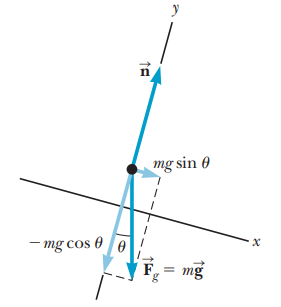 The LAWS of MOTION NEWTON’s LAWS
4.5 Applications of Newton’s Laws:
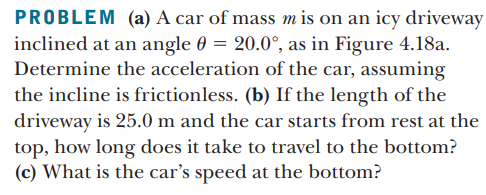 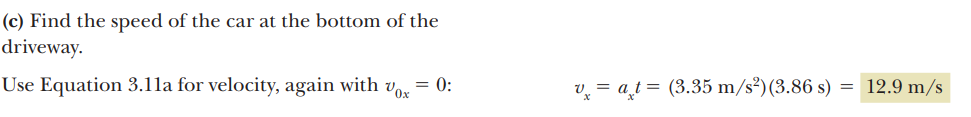 YILDIZ TEKNİK ÜNİVERSİTESİ FEN EDEBİYAT FAKÜLTESİ FİZİK BÖLÜMÜ
46